Scuola Sacro Cuore
UNO SGUARDO SUL MONDO …
 PER CRESCERE, IMPARARE E AMARE
Avvento ’18
 
«UNO SGUARDO PER
CRESCERE»
GIOVEDì 13 DICEMBRE
COSTRUIRE UN MONDO 
MIGLIORE
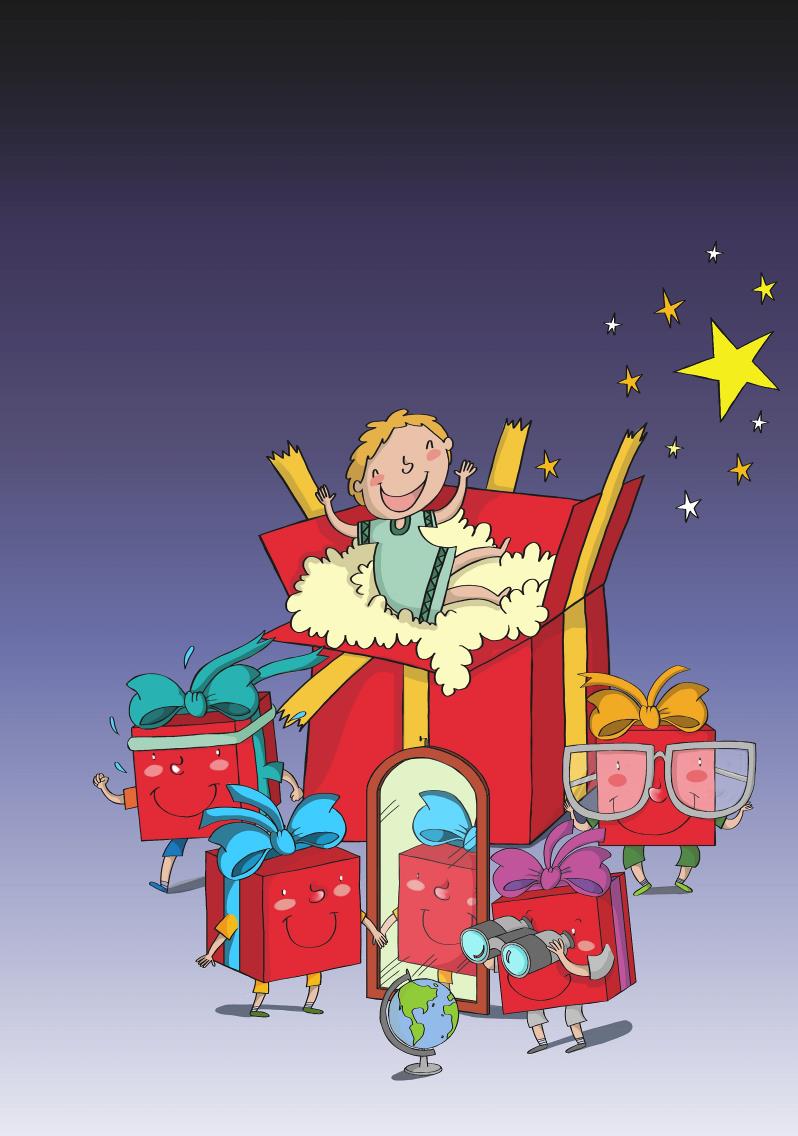 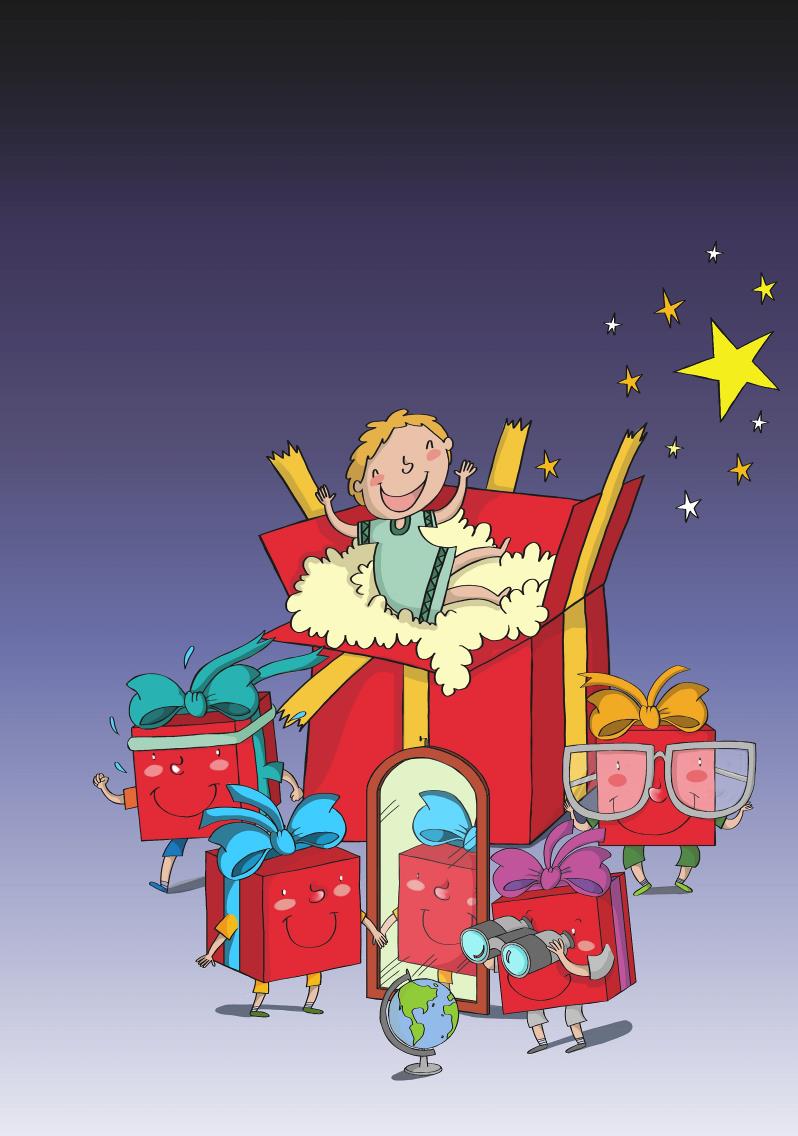 VANGELO SECONDO LUCA
«… Cambiate vita … spianate i suoi sentieri … raddrizzate le curve delle strade … preparate la via del Signore » 

Il Vangelo ci presenta il battista che ci invita a cambiare il nostro cuore per cambiare il mondo.creato da Dio.
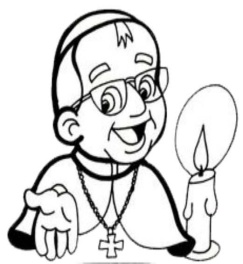 Dice papa Francesco nella Laudato sii
Ciò che sta accadendo ci pone di fronte all’urgenza di procedere a una rivoluzione culturale …

Tutta la società ha l’obbligo di difendere e promuovere il bene comune …
Laudato sii di Michele Paulicelli
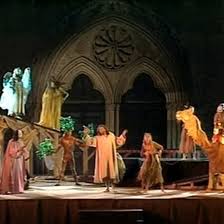 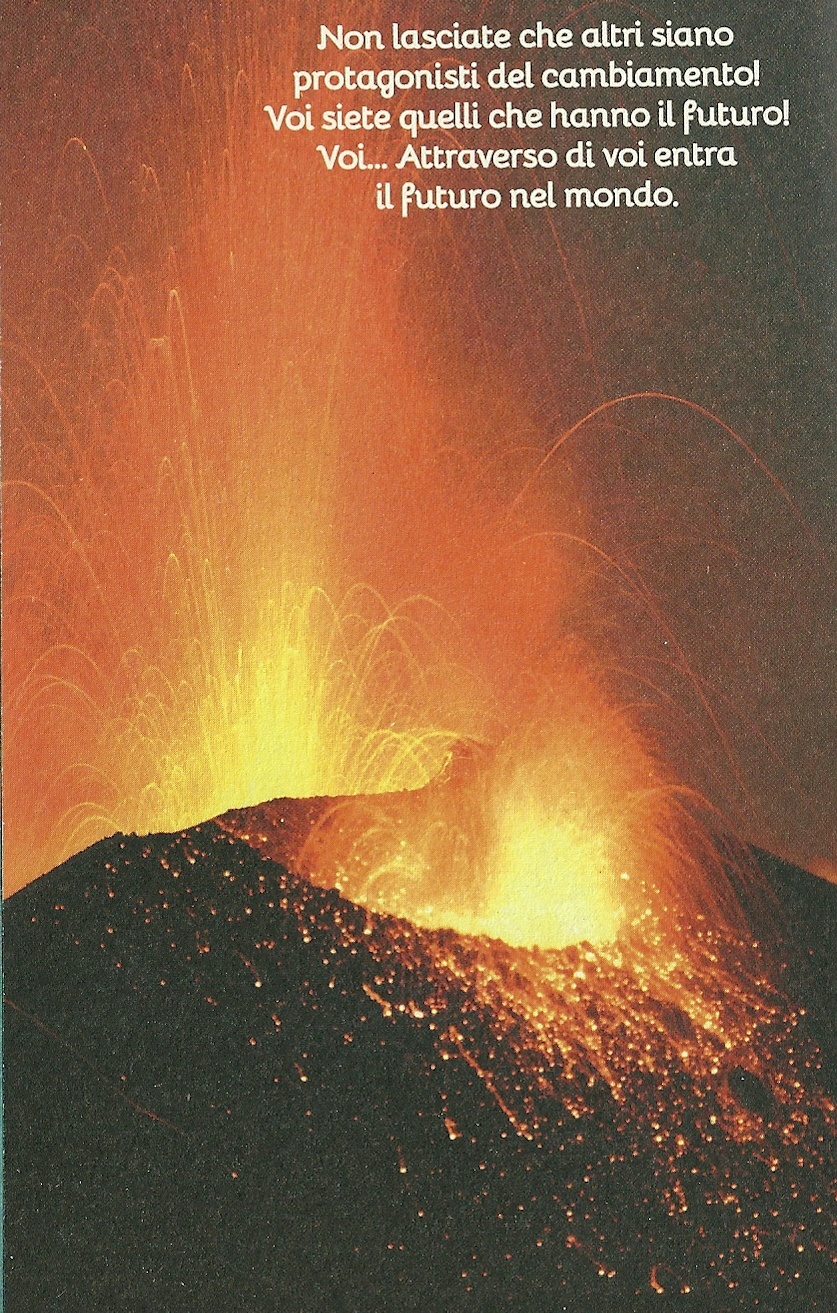 Laudato sì,
O mi Signore 
Per frate 
Foco
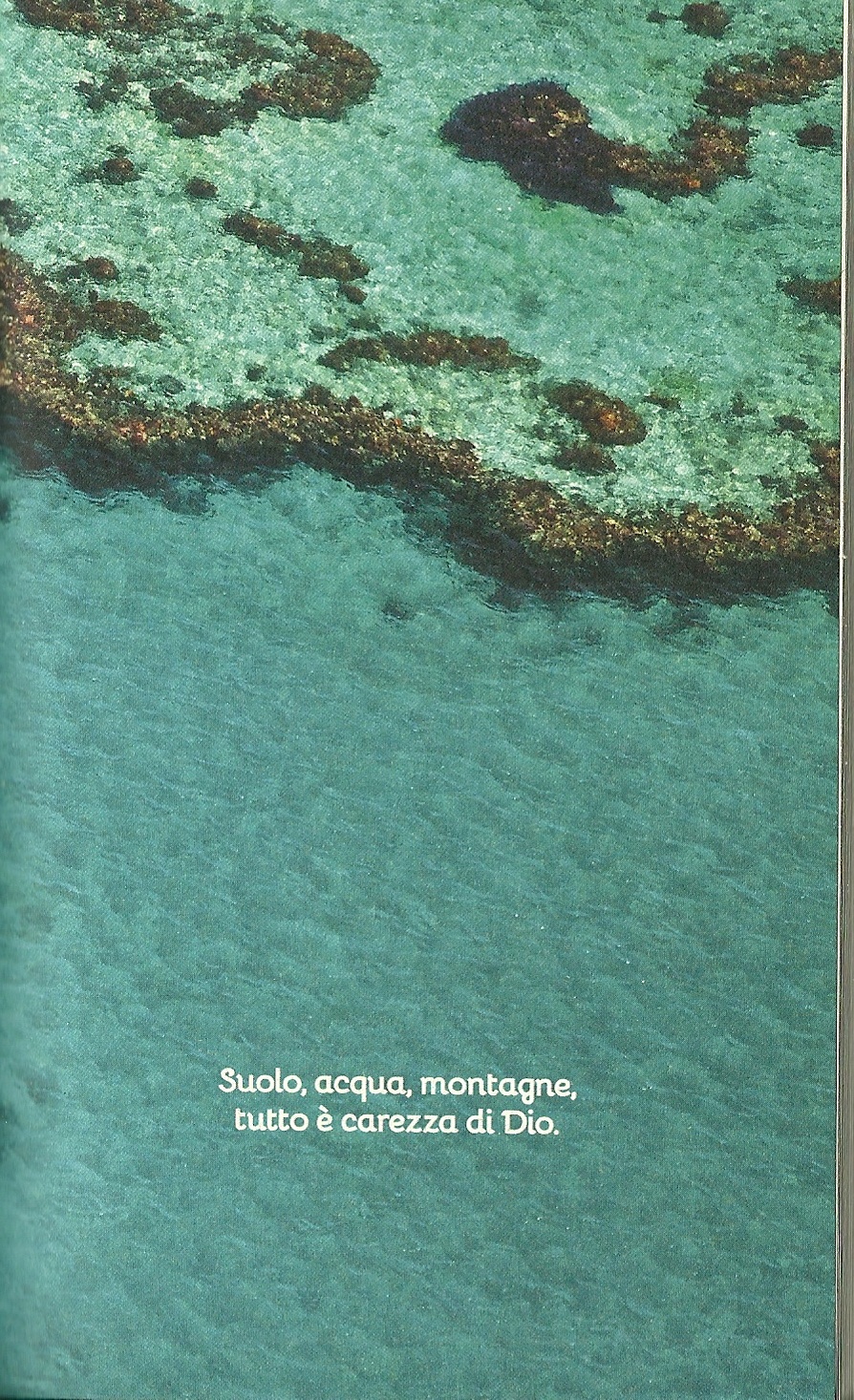 sì,
O mi Signore 
Per Frate 
foco
Laudato sì,
O mi Signore 
Per soraAqua
PREGHIERA
Padre nostro che sei nei cieli,sia santificato il tuo nome, venga il tuo regno,sia fatta la tua volontà,come in cielo così in terra.Dacci oggi il nostro pane quotidiano,e rimetti a noi i nostri debiti come anche noi li rimettiamo ai nostri debitori,e non abbandonarci alla tentazione, ma liberaci dal male.
mi sento sento smarrito, ma           SO DOVE ANDARE
MI IMPEGNO:

FISSARE UN OBIETTIVO

SCEGLIERE UN IMPEGNO

CONSAPEVOLEZZA